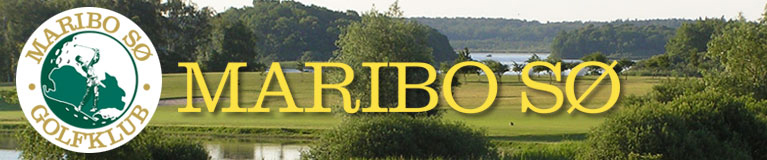 6 hurtige spørgsmål.
Lavet af Bent Ole
På vegne af Introudvalget 18/07-2023.
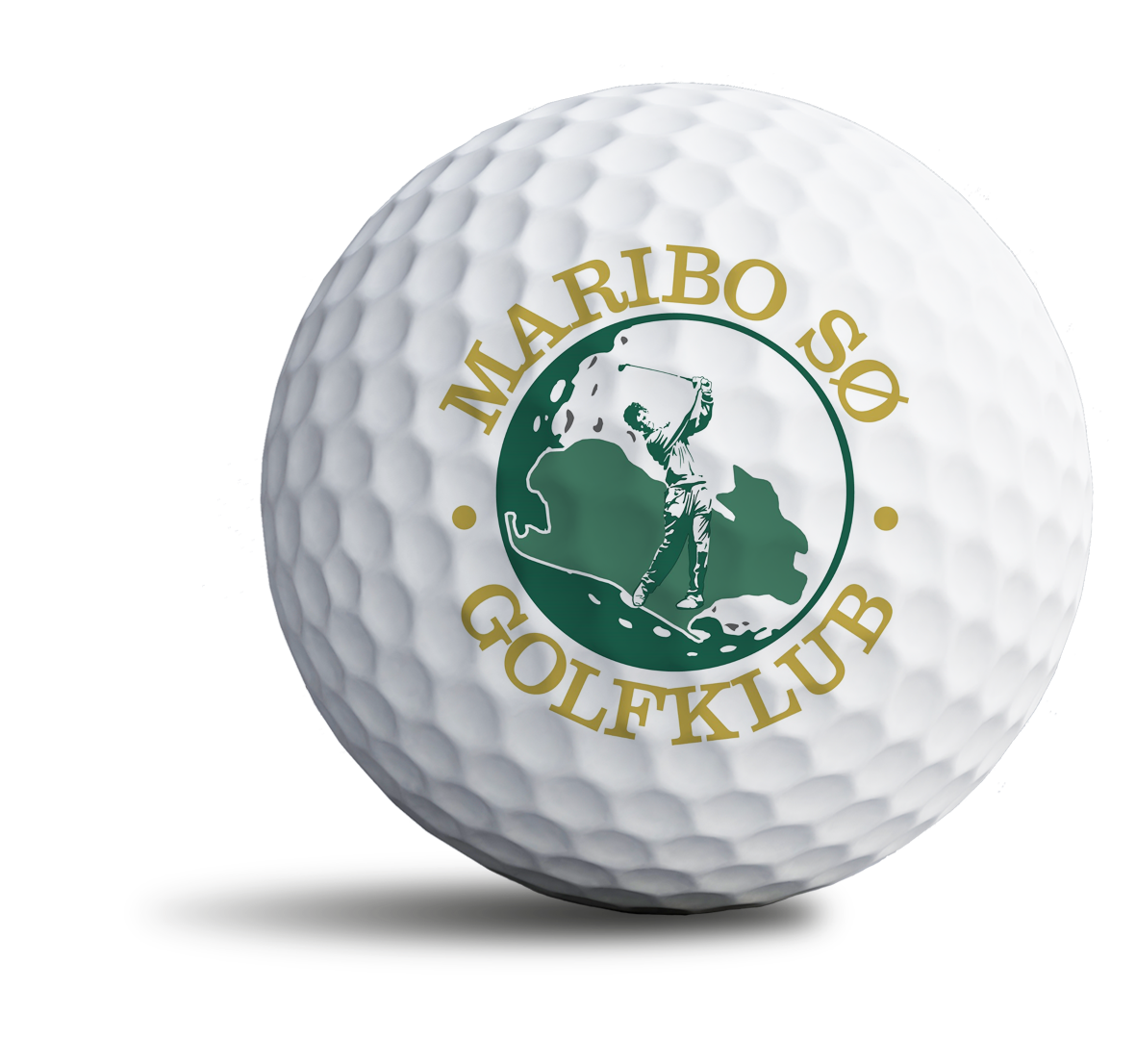 Er dette en caddie ?
Spørgsmål
Svar
Nogen, der går med en spiller og giver spilleren Råd i løbet af en runde, men ikke bærer spillerens køller, er en caddie.

Er dette sandt eller falsk ?
Ja han er en caddie
En person, der hjælper en spiller i løbet af en runde, herunder på følgende måder:Bærer, transporterer eller håndterer køller: En person, som bærer, transporterer (såsom med buggy eller trolley) eller håndterer en spillers køller under spillet, er spillerens caddie, også selvom spilleren ikke har udnævnt denne person til caddie , undtagen hvis det er for at flytte spillerens bag eller buggy, som stod i vejen, eller af høflighed (såsom at hente en kølle, spilleren har efterladt).
Give Råd: En spillers caddie er den eneste person (bortset fra en partner eller partner caddie), spilleren må bede om råd fra.
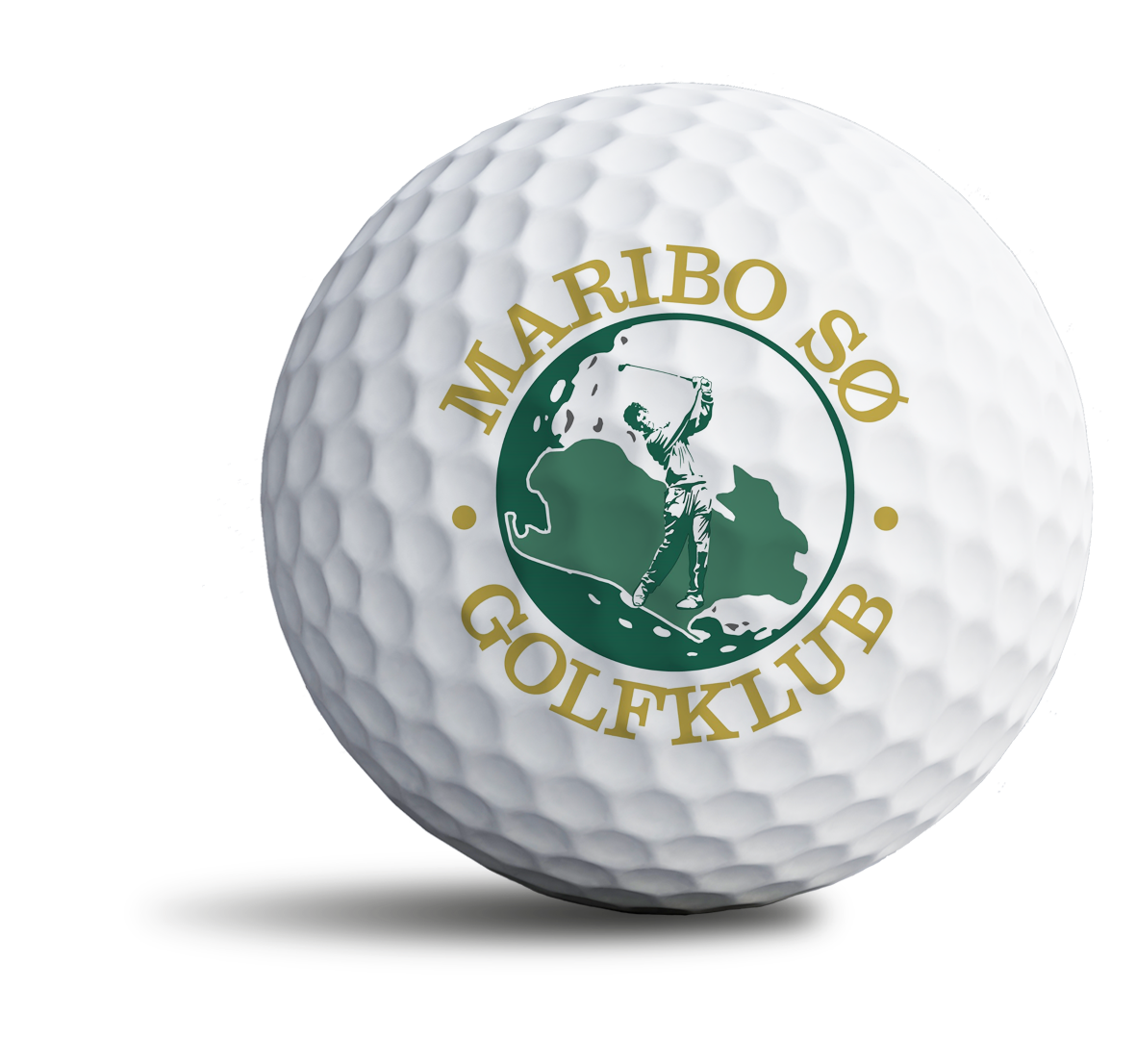 Spil af provisorisk bold.
Spørgsmål
Svar
Efter spil af en provisorisk bold søger en spiller efter sin oprindelige bold i to minutter, men siger så "den er mistet, jeg spiller videre med den provisoriske". På vej mod den provisoriske findes den oprindelige bold inden for de tre minutters søgetid i et meget dårligt leje. Hvordan skal spilleren fortsætte?
Spilleren skal fortsætte med den oprindelige bold.
Forklaring
Se Definition af Mistet. En bold anses ikke for mistet, selv om en spiller erklærer den mistet. En bold er kun mistet, hvis den ikke er fundet inden tre minutter efter, at spilleren eller dennes caddie (eller partner) begynder at lede efter den.
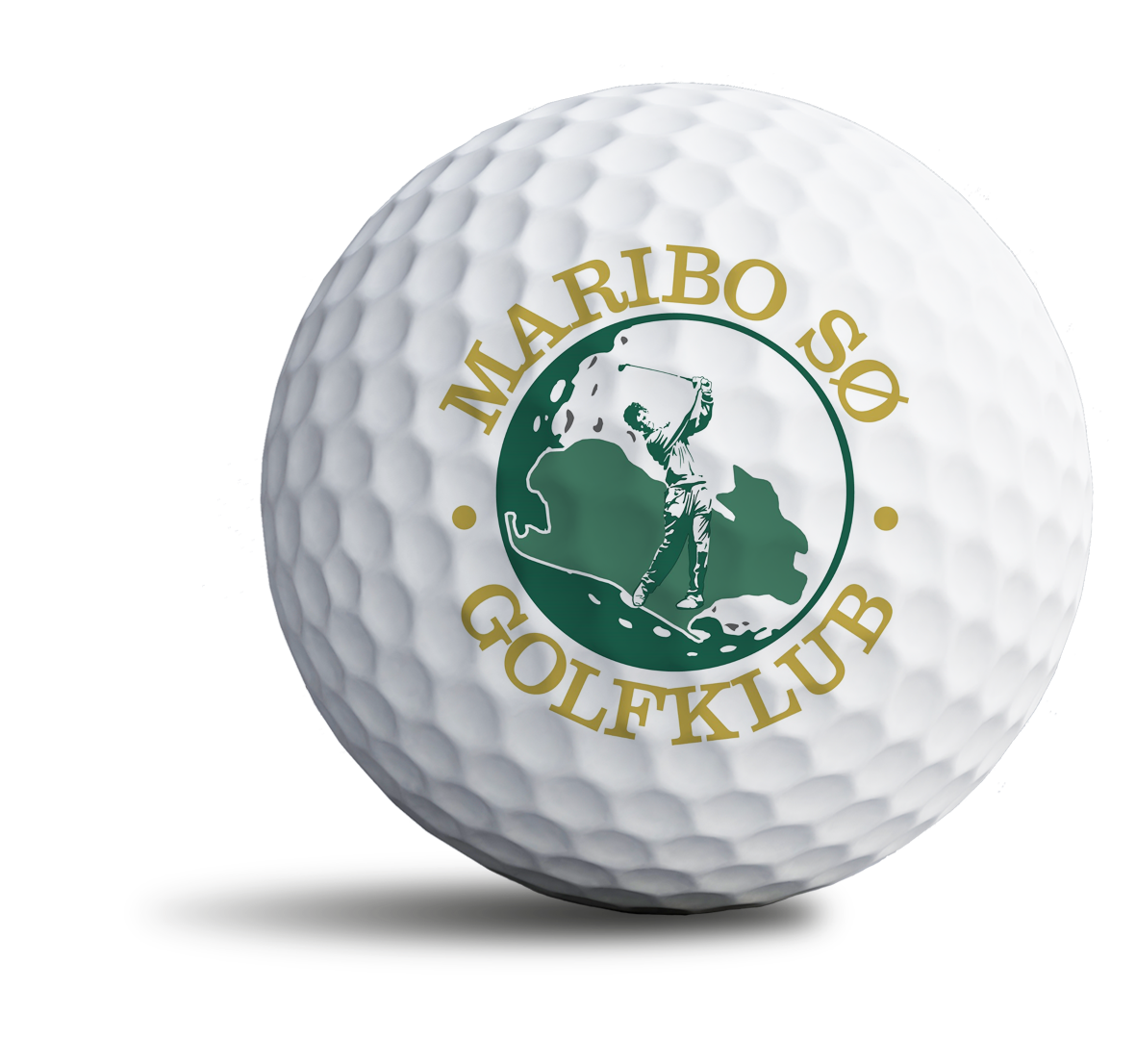 Bold på teested.
Spørgsmål
Svar
En bold er uden for teestedet, når en del af bolden er uden for teestedet.
Er den ude eller inde på teestedet?
Nej den er inde på teestedet.
Forklaring
Se Regel 6.2b. En bold er inde på teestedet, når nogen del af bolden berører eller er over nogen del af teestedet.
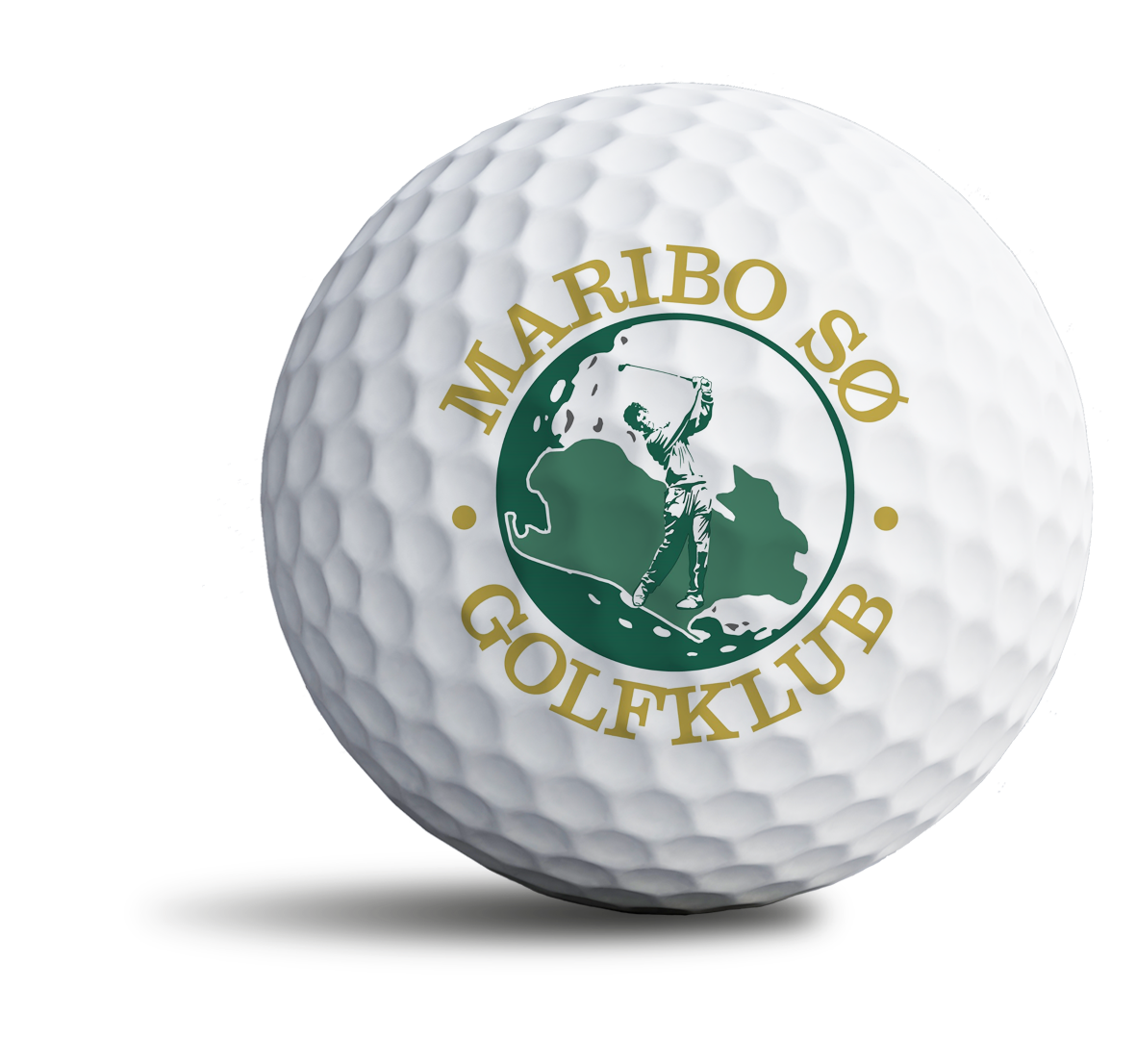 Lempelse for uspillig bold.
Spørgsmål
Svar
Når man tager sidelæns lempelse for en uspillelig bold, udmåles lempelsesområdet på to køllelængder fra nærmeste punkt for fuld lempelse.
Rigtigt eller forkert?
Det er forkert
Forklaring
Se Regel 19.2. Lempelsesområdet udmåles fra boldens oprindelige sted.
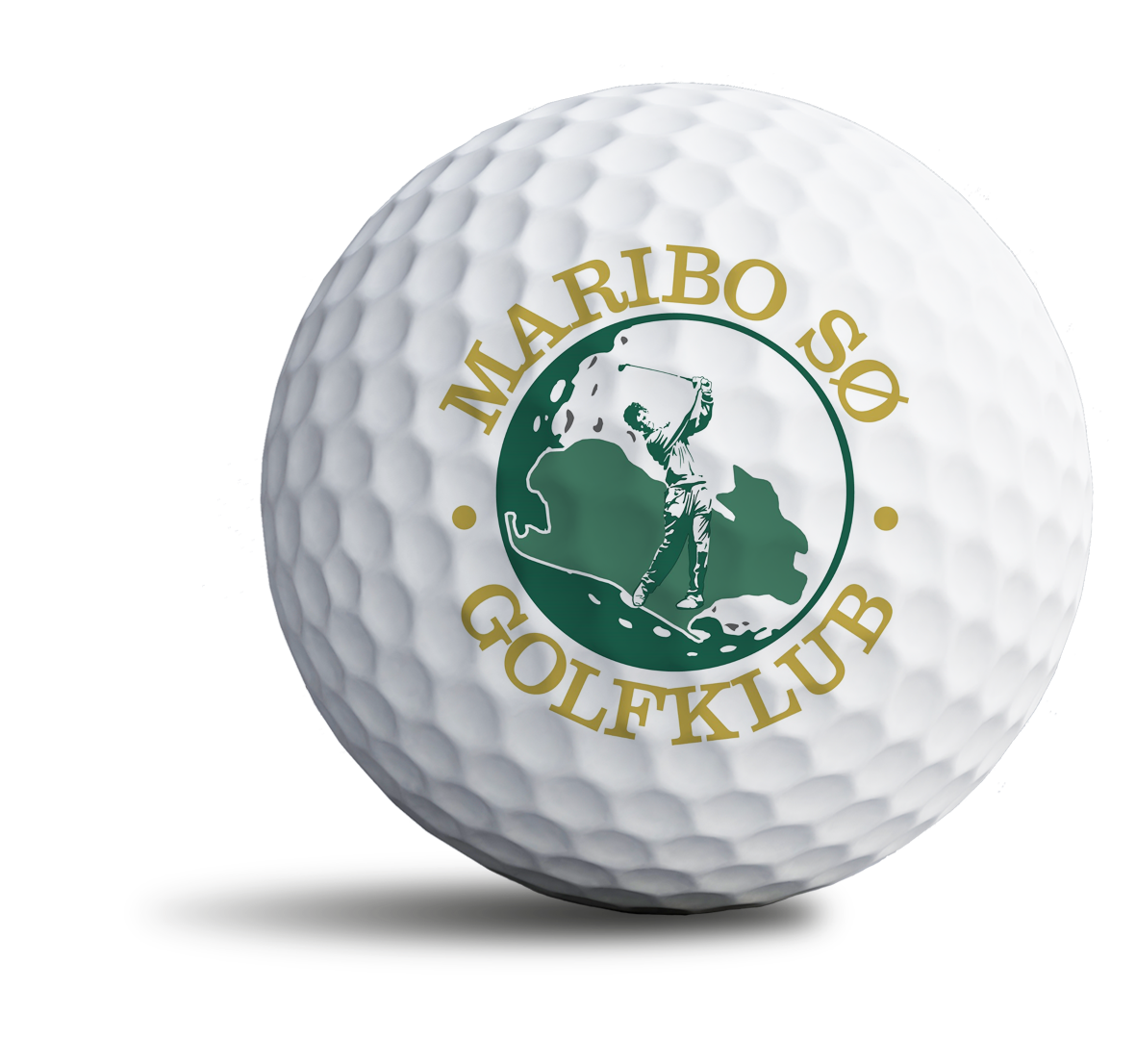 Caddie markere bold på greenen.
Spørgsmål
Svar
Når spillerens bold er på greenen, er der ingen straf for, at spillerens caddie markerer og løfter bolden uden spillerens tilladelse.
Må han det Uden straf ?
Ja det må han gerne
Forklaring
Se Regel 14.1b. En caddie må løfte spillerens bold uden spillerens tilladelse når den er på greenen.
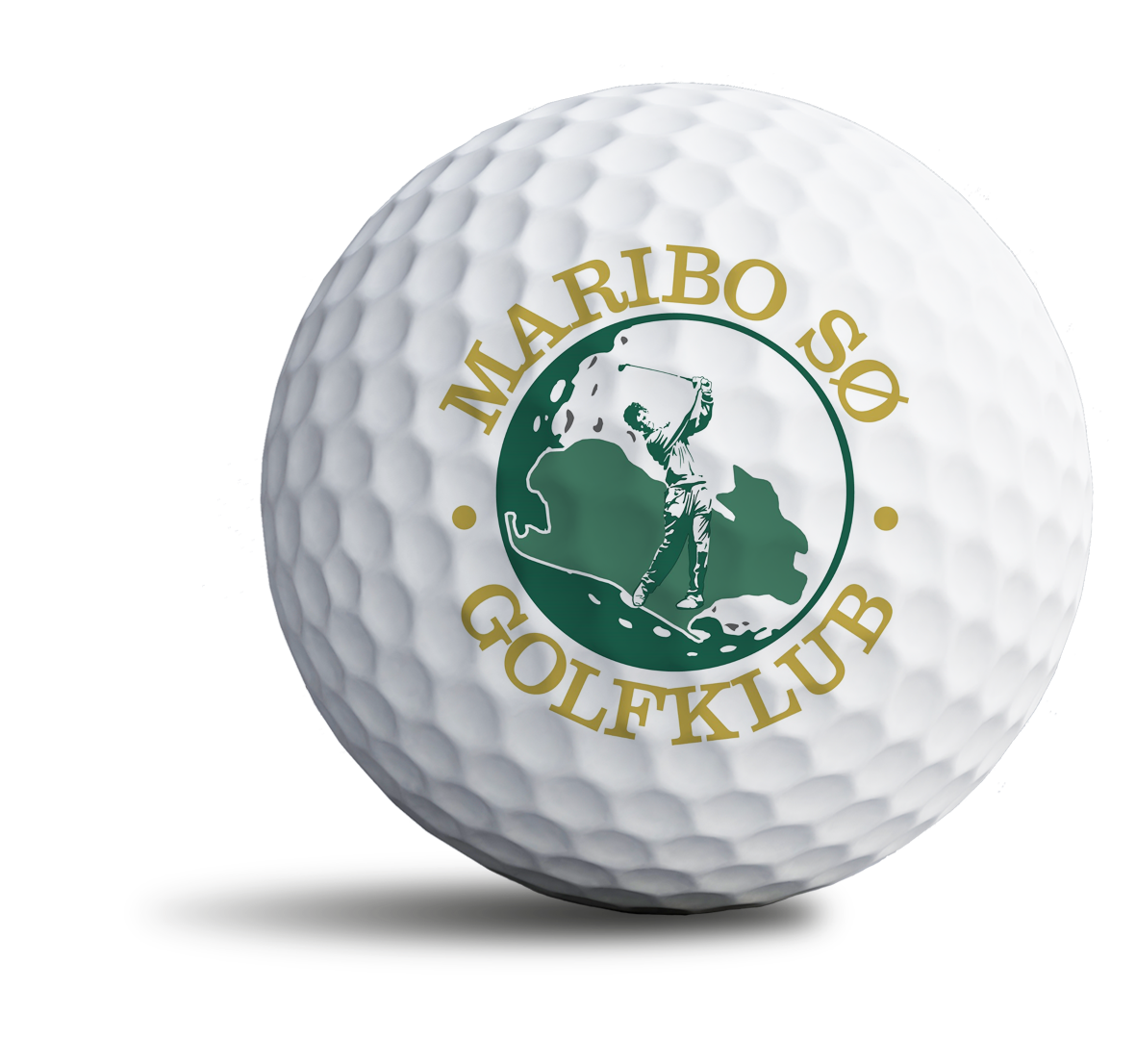 Spiller holder en paraply.
Spørgsmål
Svar
En spiller udfører et slag, mens spilleren holder en paraply over hovedet. 
Må han/hun det?
Det må man gerne
Forklaring
Se Regel 10.2b(5). En spiller har lov til at beskytte sig selv mod vejret ved at bære beskyttende tøj, eller ved at holde en paraply over hovedet, men spilleren må ikke acceptere en sådan beskyttelse fra nogen anden.
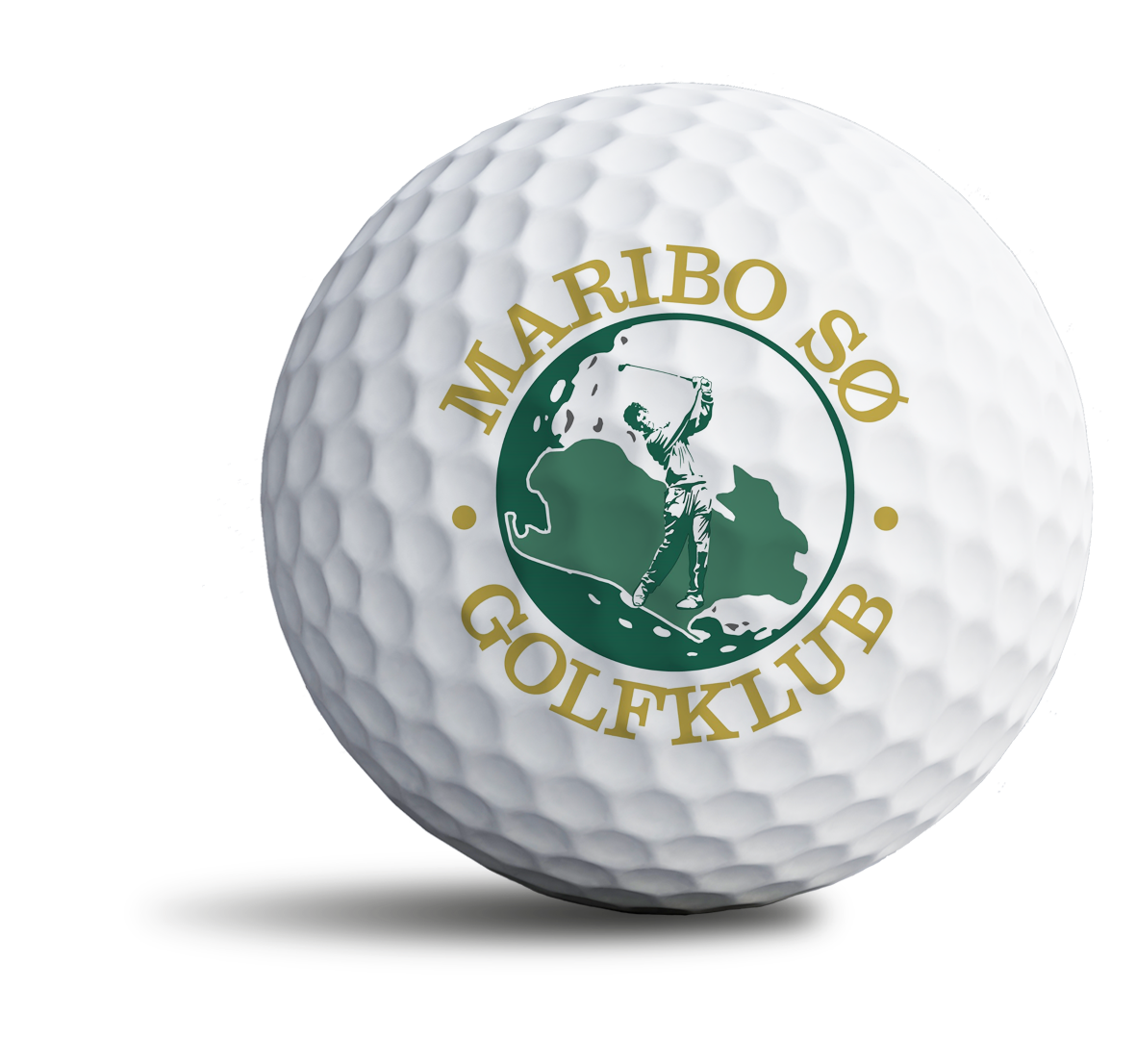 Slut for denne gang 
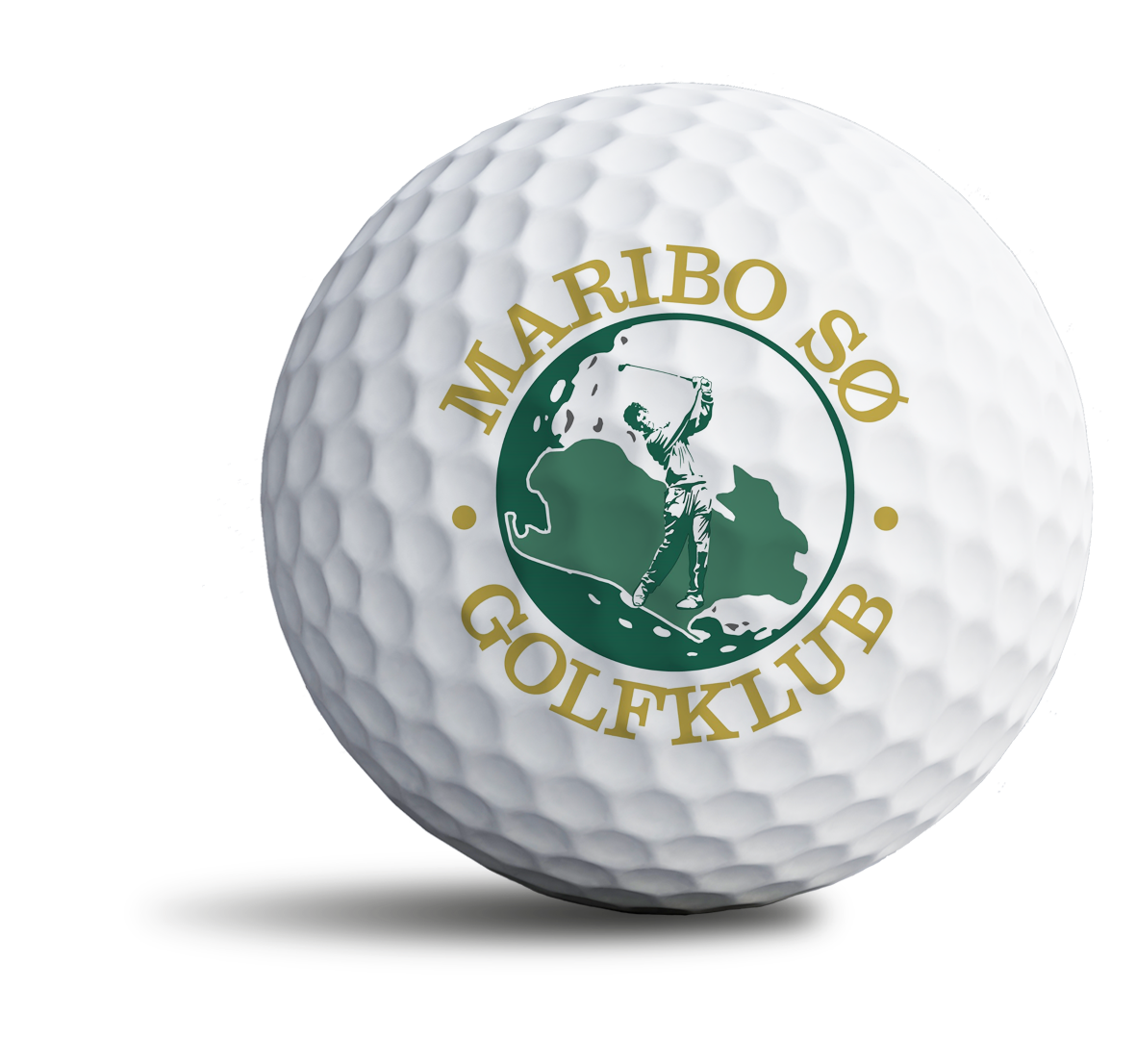 Spørgsmål ?

Tak for i aften og kom godt hjem 